社会
이유리  ( 호텔 관광 학과  21117324 )

김재영  ( 일본어일본학과 20901191 ) 

황래훈  ( 일본어일본학과 20901081 )
 
서우엽  ( 무  역  학  과 208122620 )
Chapter 1   가정
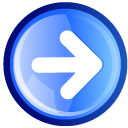 *
*
목          차
Chapter 2   학교
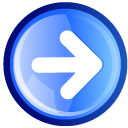 Chapter 3   기업
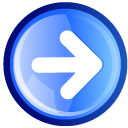 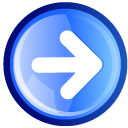 Chapter 4   국가
일본의 가정
일본 가정의 역사적 변천
고대
중세
근대
서민층 확대

관직 세습
대우혼

가부장 제도
가정의 유지와 존속

여성의 권리 인정
일본의 가정
현대 일본의 가족제도 개혁
이에제도의 폐지
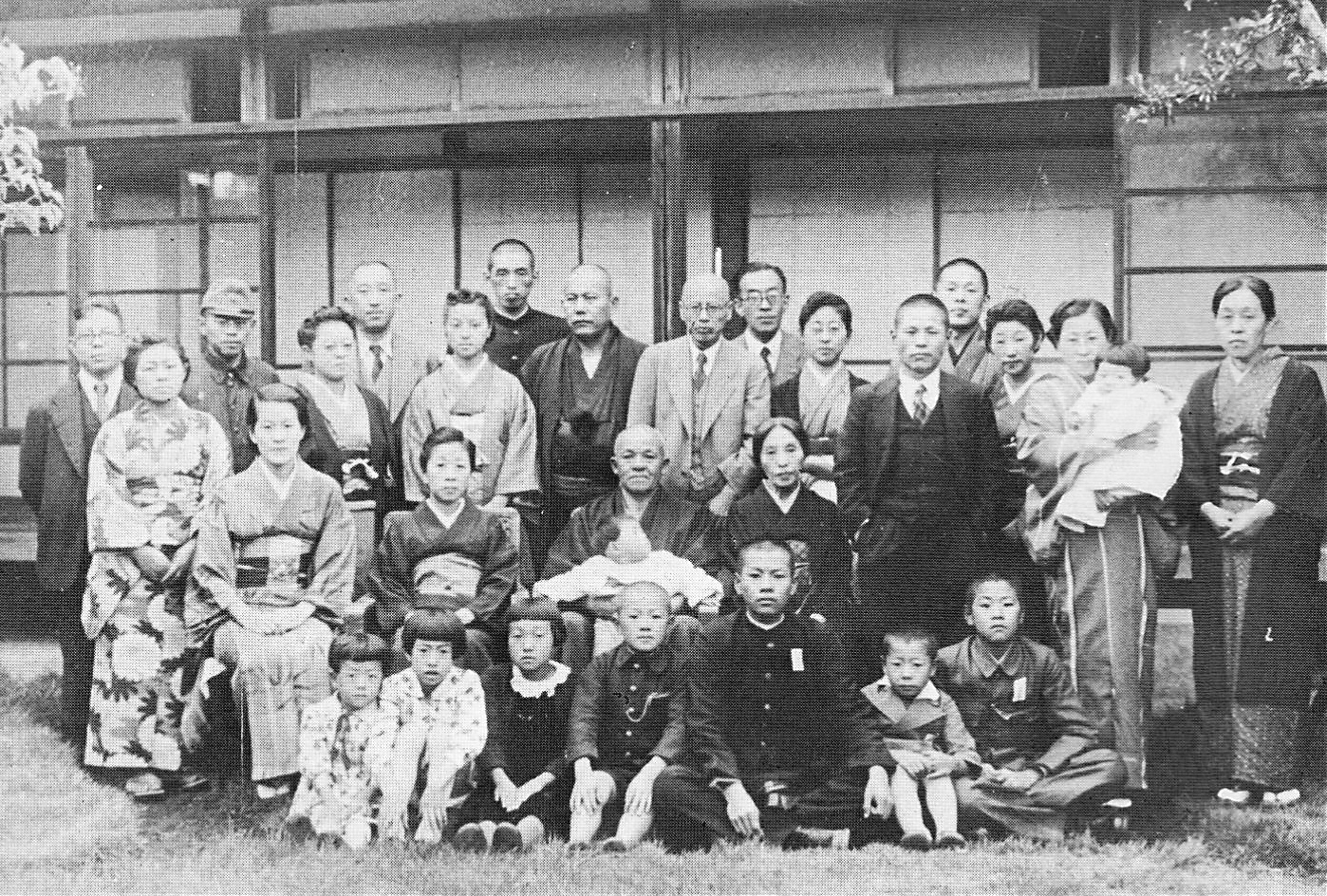 일본의 가정
현대 일본의 가족제도 개혁
핵가족의 증가
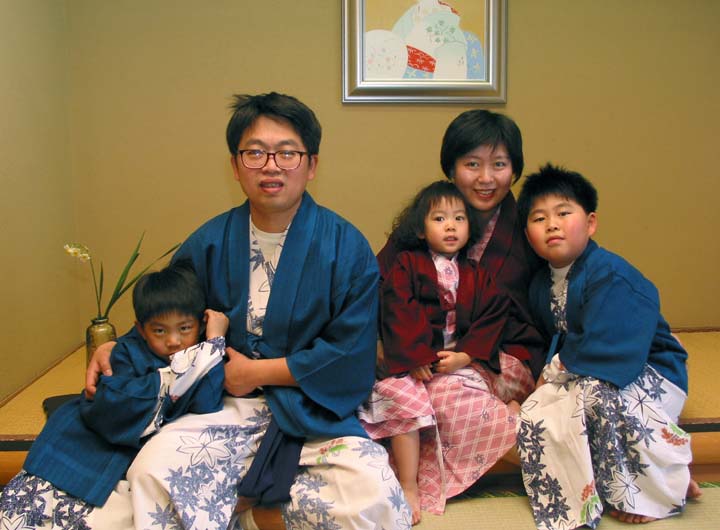 일본의 가정
현대일본의  가족제도 개혁
딩크족
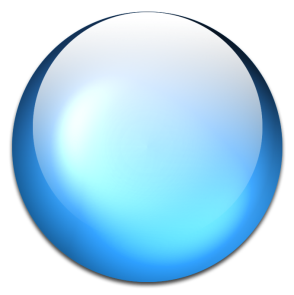 새로운 가족의 형태
재혼가족
.
독신가족
일본의 가정
변화하는 현대 일본가정의 문제
저출산문제
. 만산화


. 여성의 고학력화


. 미혼율 증가
일본의 가정
변화하는 현대 일본가정의 문제
저출산문제
고령화문제
. 만산화


. 여성의 고학력화


. 미혼율 증가
. 저출산


. 부양의식 변화


. 경제 활동인구 감소
일본의 가정
변화하는 현대 일본가정의 문제
저출산문제
고령화문제
이혼문제
. 만산화


. 여성의 고학력화


. 미혼율 증가
. 저출산


. 부양의식 변화


. 경제 활동인구 감소
. 젊은 나이에 결혼


. 주관적 사유
일본의 가정
현대 일본의 가족제도 개혁
이에제도의 폐지
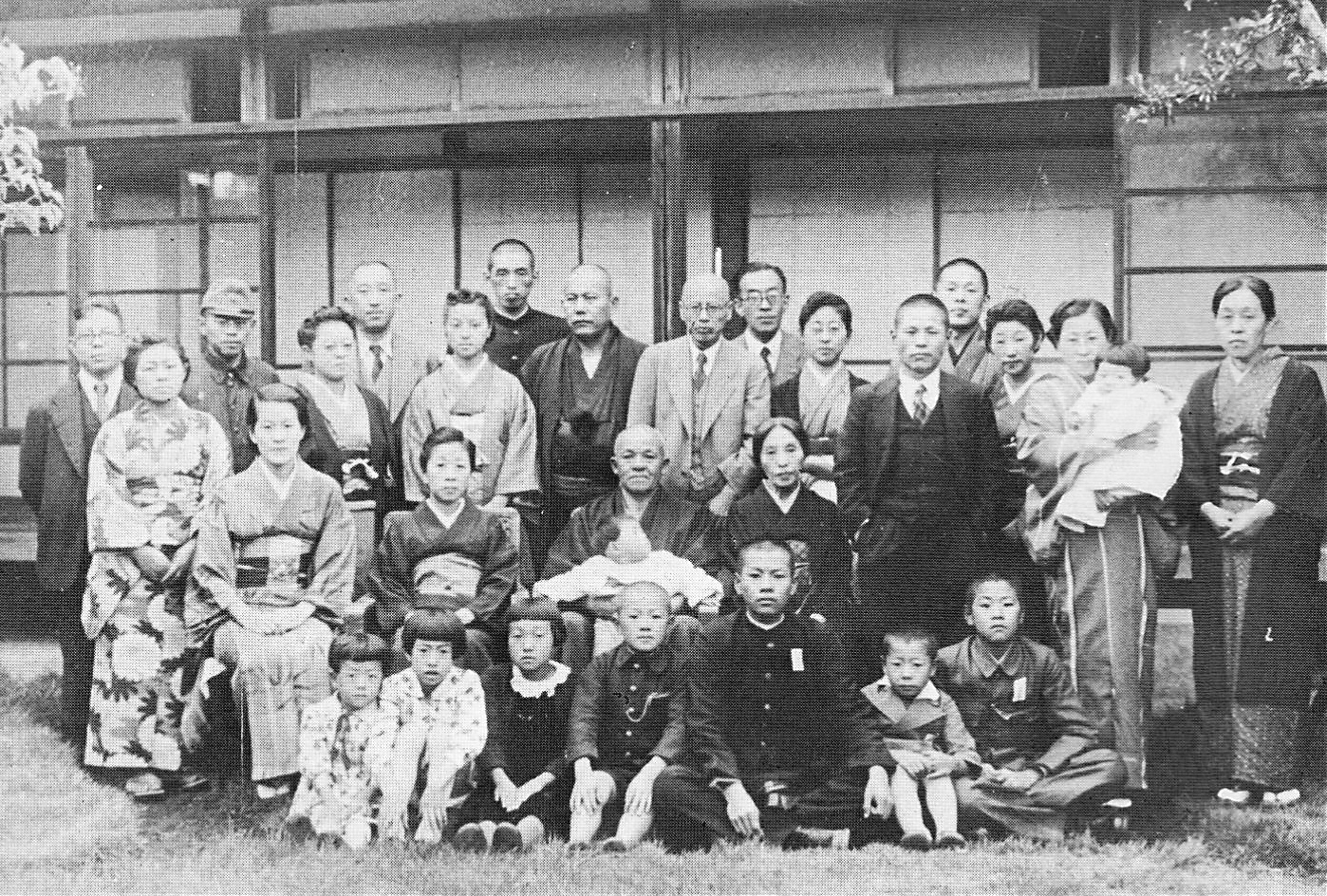 일본의 학교
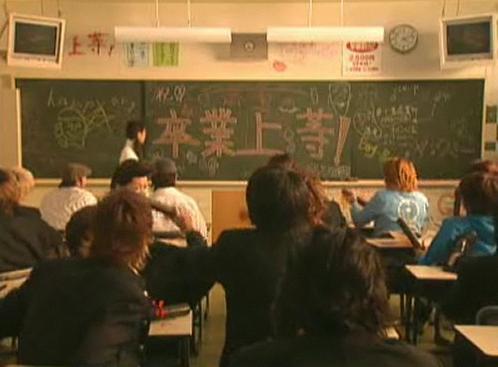 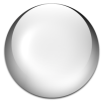 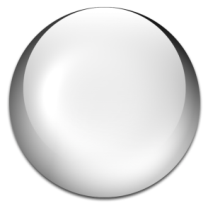 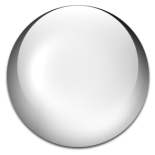 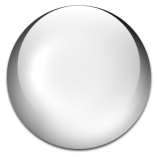 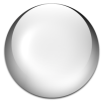 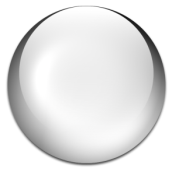 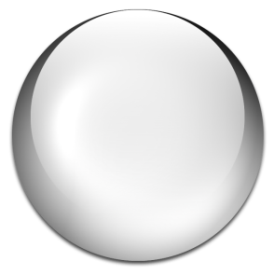 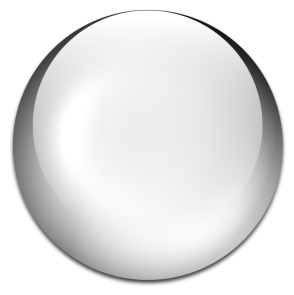 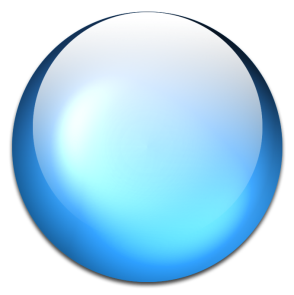 교육기관의
설립
교육기관
일본의 
교육제도와 
학교
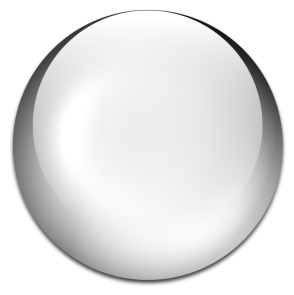 메이지 시대의 교육제도
일본의 학교
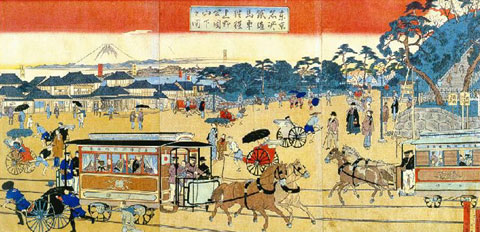 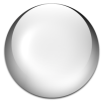 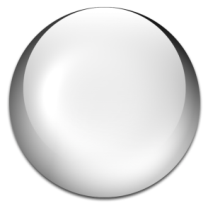 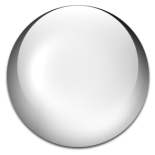 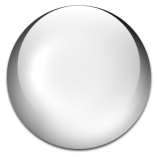 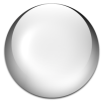 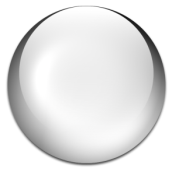 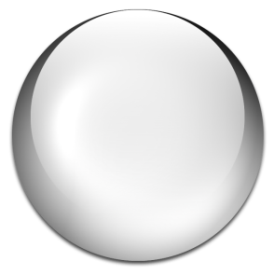 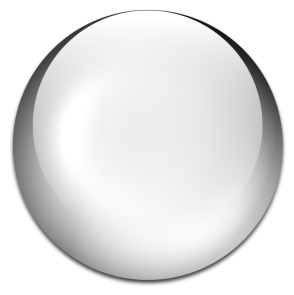 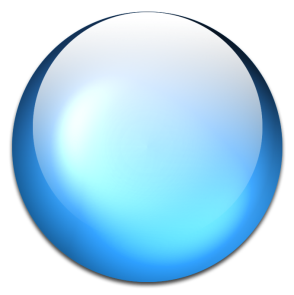 교육기관의
설립
교육기관
메이지
시대의
교육제도
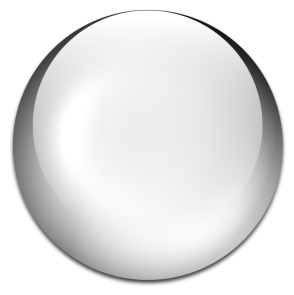 일본의
교육제도와
학교
일본의 학교
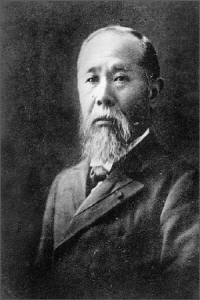 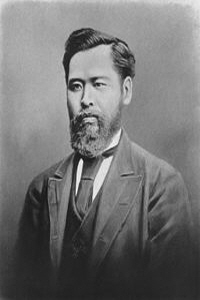 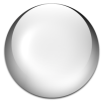 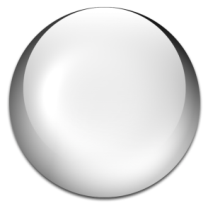 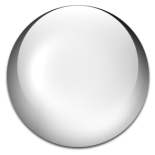 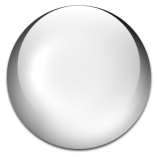 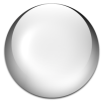 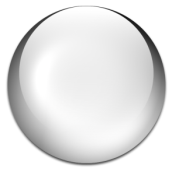 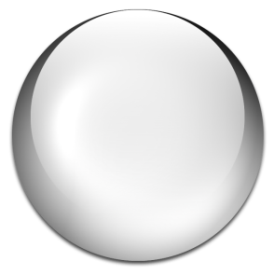 메이지
시대의
교육제도
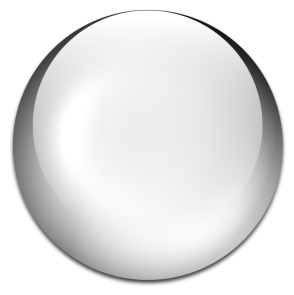 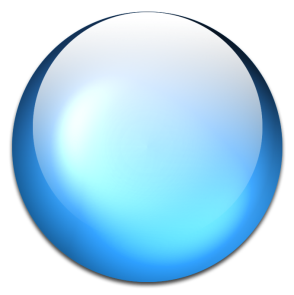 교육기관
교육
기관의
설립
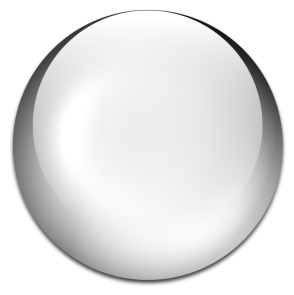 일본의
교육제도와
학교
이토 히로부미
모리 아리노리
일본의 학교
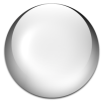 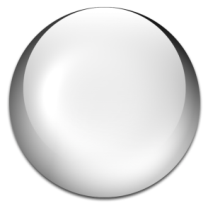 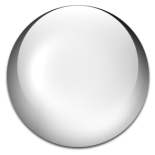 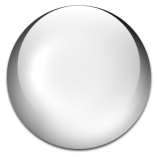 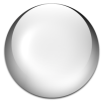 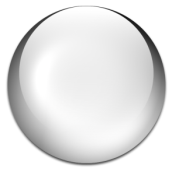 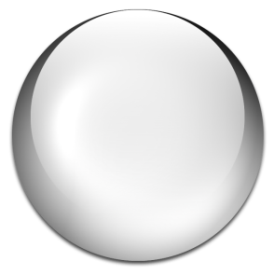 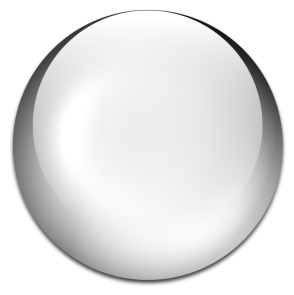 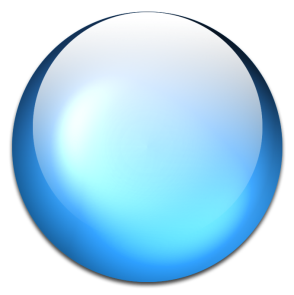 교육기관의
설립
메이지
시대의
교육제도
교육기관
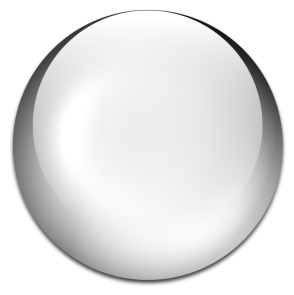 일본의
교육제도와
학교
일본의 학교
교 육 기 관
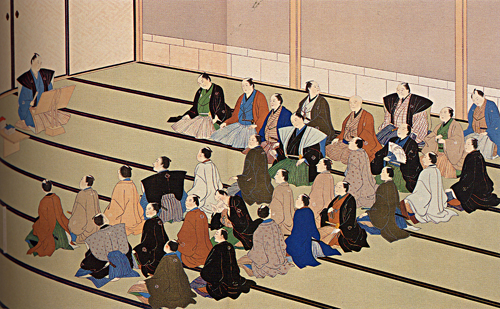 무사들을
위한
교육기관

학문소(学問所)
당시에
주로 절에
설립
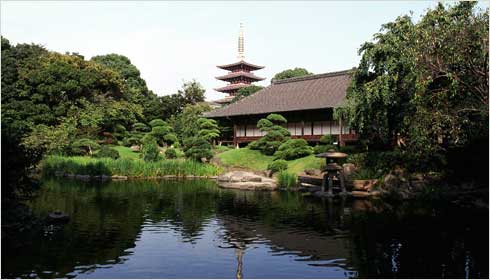 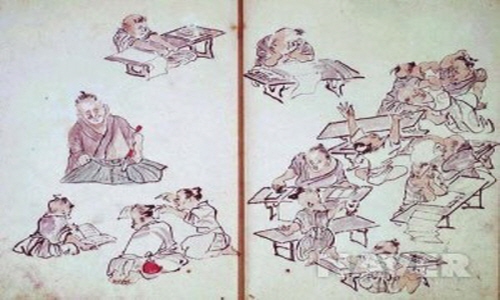 번교(藩校) 
인재육성을 목적
소위 공립학교를 뜻함

무사를 대상으로 하였으나
후에는 서민교육도 담당
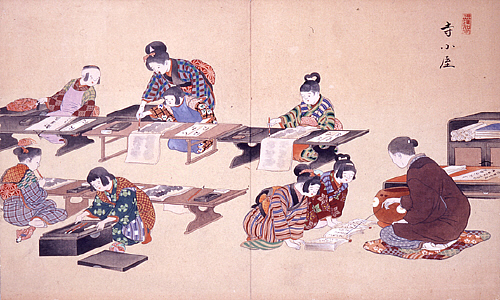 서당
: 민간의 서민 교육기관
읽고 쓰는 것과 계산교육 정도의
초등 보통교육을 중심


사숙
: 민간의 교육시설 무사·서민 등의
출신 계급을 따지지 않고 
교사와 학생의  맨투맨적 관계를
핵심적으로 한 개성 존중의 교육
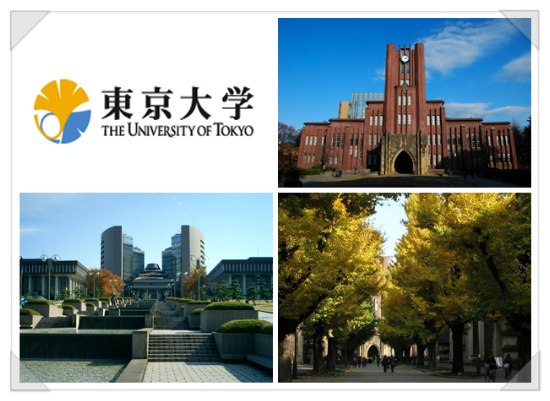 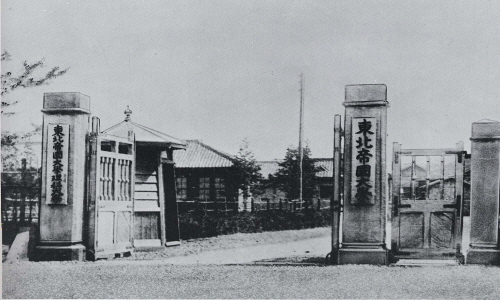 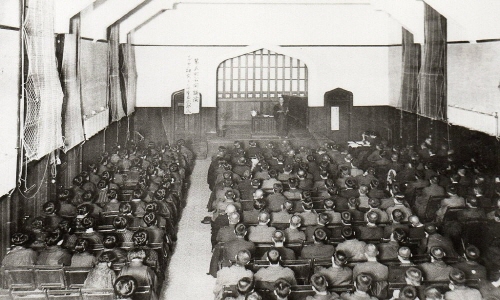 일본의 학교
일본의 교육 제도
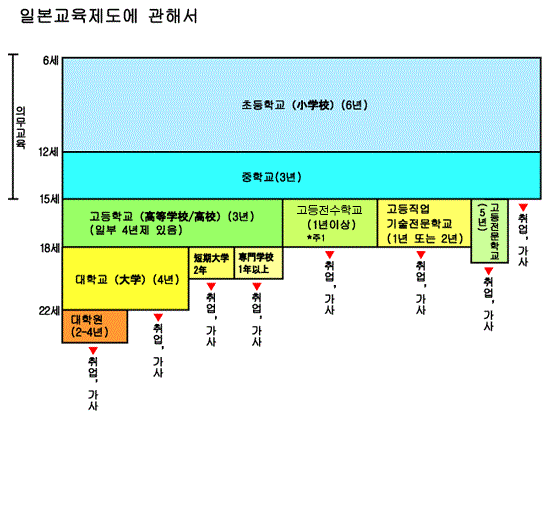 일본의 학교
학  기  제  (예)
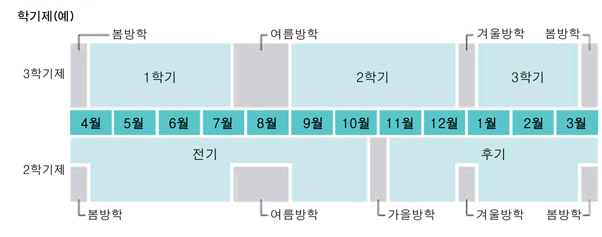 일본의 학교
일본의 입시제도
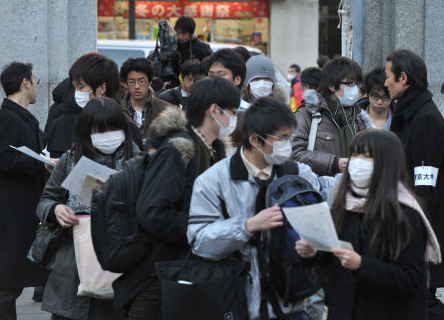 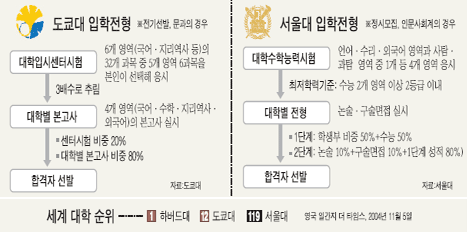 일본의 기업
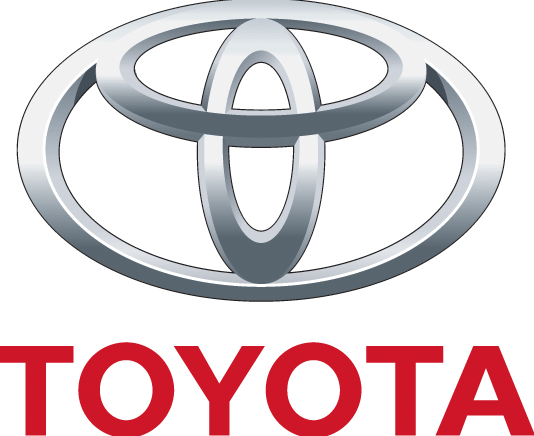 일본의 기업
기 업 문 화
팀워크 중시
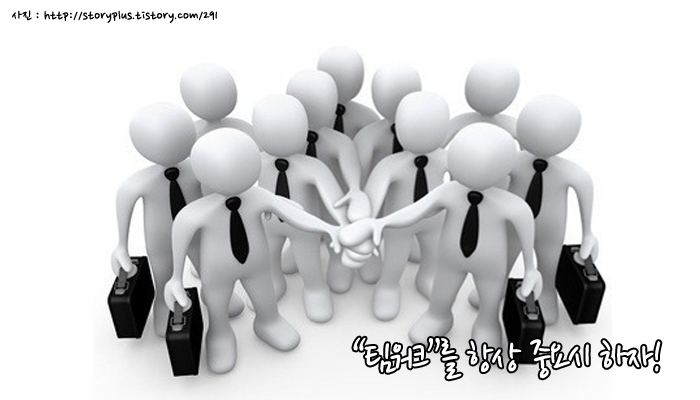 신뢰관계가 될 때 까지 시간이 걸림
약 속 엄 수
존경어와 겸양어 주의
개인적인 부분이 강함
선 물 문 화
일본의 기업
기 업 문 화
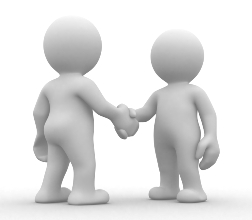 팀워크 중시
신뢰관계가 되기 까지 시간이 걸림
약 속 엄 수
존경어와 겸양어 주의
개인적인 부분이 강함
선 물 문 화
일본의 기업
기 업 문 화
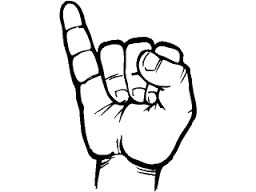 팀워크 중시
신뢰관계가 될 때 까지 시간이 걸림
약 속 엄 수
존경어와 겸양어 주의
개인적인 부분이 강함
선 물 문 화
일본의 기업
기 업 문 화
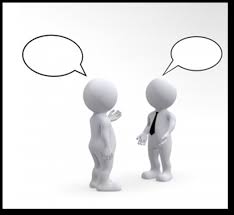 팀워크 중시
신뢰관계가 될 때 까지 시간이 걸림
약 속 엄 수
존경어와 겸양어 주의
개인적인 부분이 강함
선 물 문 화
일본의 기업
기 업 문 화
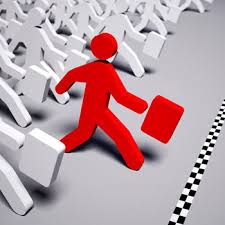 팀워크 중시
신뢰관계가 될 때 까지 시간이 걸림
약 속 엄 수
존경어와 겸양어 주의
개인적인 부분이 강함
선 물 문 화
일본의 기업
기 업 문 화
팀워크 중시
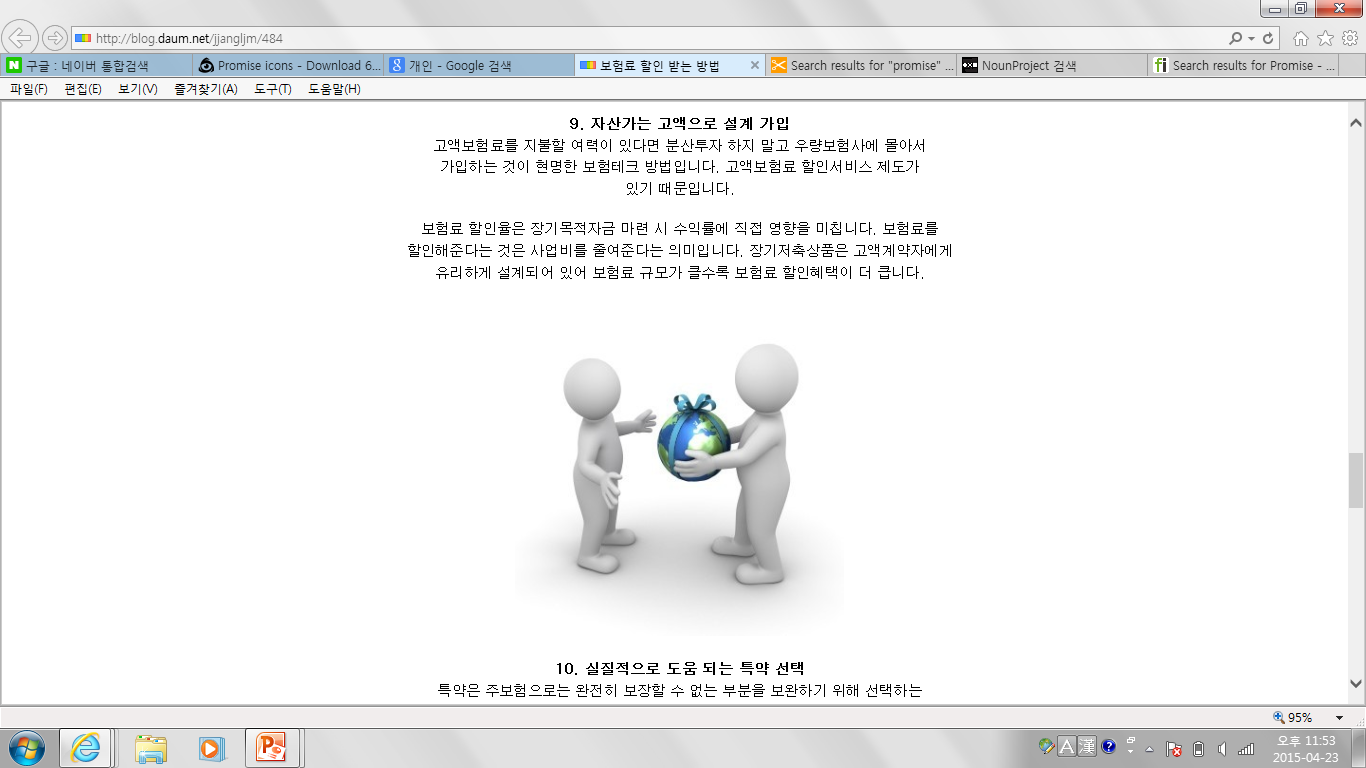 신뢰관계가 될 때 까지 시간이 걸림
약 속 엄 수
존경어와 겸양어 주의
개인적인 부분이 강함
선 물 문 화
일본의 기업
일본의 기업 연봉
일본의 기업
일본 기업들의 현재 상황
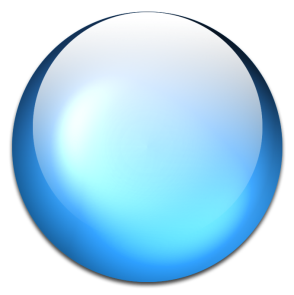 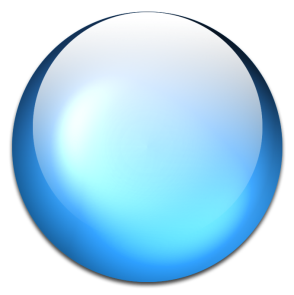 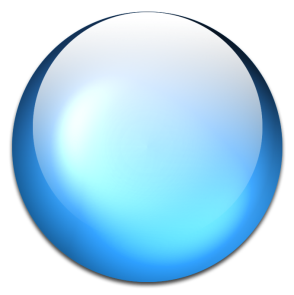 완만한
경기 회복
외국인 근로자
채용 수
증가
인력부족
일본의 기업
외국인 근로자 채용이 증가하는 이유
우수한
인재채용
회사의 국제화
다양한
아이디어
일본인 근로자의
한계
일본의 기업
한국 인재가 일본에 진출에 유리한 이유
일본문화에 대한 빠른 적응력
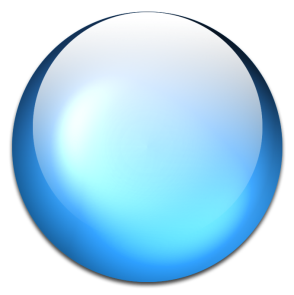 한국인재
뛰어난 외국어
높은 열정과 패기
일본의 기업
한국인이 일본 기업 취직에 필요한 조건
MOS 자격증
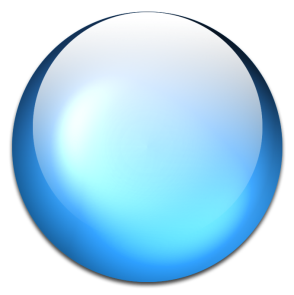 한국인재
언어 능력
특별한 자격증
일본의 국가
일본의 천황제는
역사, 사회, 문화 등
일본 전체를
총괄적으로
이해하는 데 있어
매우 중요한 의미
천 황 제 란 ?
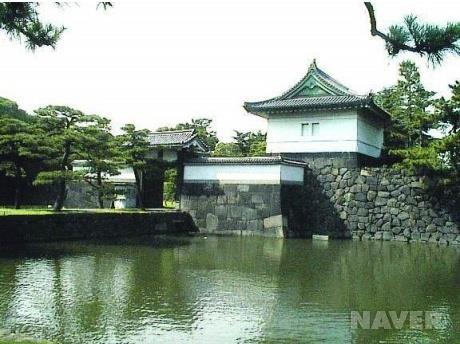 많은 일본인들에게 천황제가 역사와 문화인 일본
그 자체를 뜻함
일본의 천황가(天皇家)는 일본 역사의 중심
일본 사회의 정체성을 대표하고 상징하는 존재
일본의 국가
고대의 천황제
많은 일본인들에게 천황제가 역사와 문화인 일본
그 자체를 뜻함
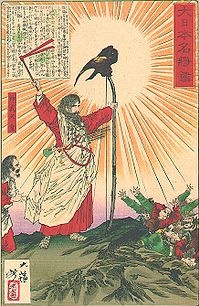 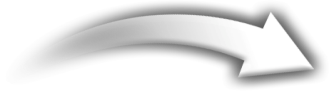 일본의 천황가(天皇家)는 일본 역사의 중심
일본 사회의 정체성을 대표하고 상징하는 존재
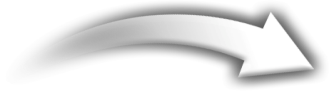 일본의 국가
고대의 천황제
기록 외에도 유적
 및 유물도 
당시 강력한 왕권이 존재했음을 보여줌
→ 고분시대
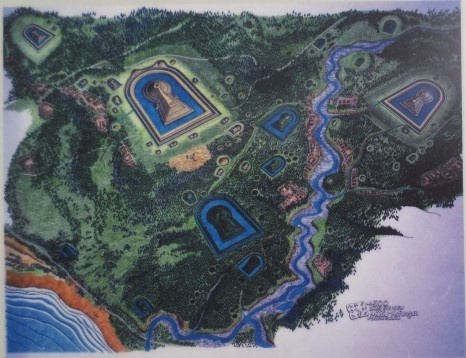 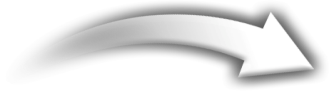 군주와 중앙 정부인 조정의 힘이 전 열도에 미침
→ 야마토 조정에  의한 통일이 대부분 이루어져 있었다는 것을 반증
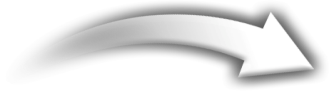 일본의 국가
고대의 천황제
헤이안 시대는
왕조시대
→ 천황이 직접 실권을 잡고 정치를 행하던 시대
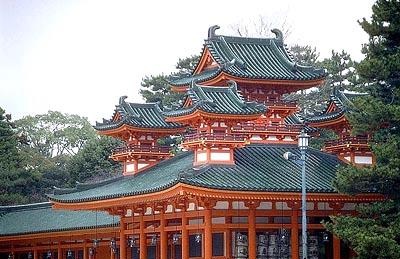 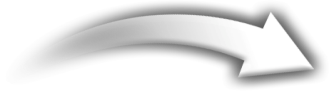 헤이안 중기
후지와라씨들이 섭정, 관백으로 섭관정치의 시작
→ 천황의 실권은 줄어들었고, 귀족문화의 시대가 열림
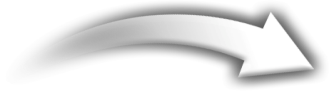 일본의 국가
중세 . 근세의 천황제
중 . 근세는 일본의
역사상 가장
 혼란스러운 시기
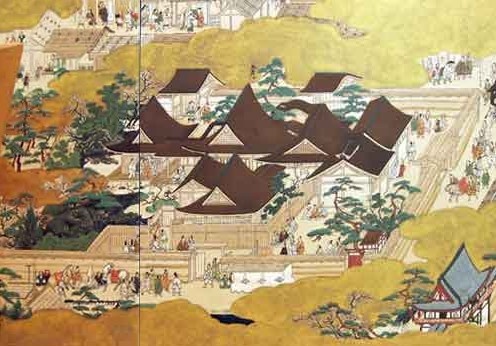 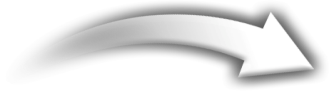 헤이안 시대가 끝나고 
가마쿠라 막부가 설립
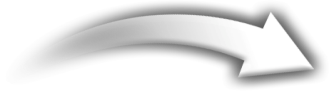 천황은 막부의 설립으로 인해 간사이 서쪽만 지배
→ 천황,조정에서 무사로 정권의 중심이 이동
일본의 국가
쇼군인 요시미츠가 남조를 통일하고 교토 무로마치에 막부를 세움으로써 남북조 시대가 종료
→ 무로마치 막부 설립
막부가 일본 전역을 지배
→ 천황과 조정은 실권을 잃게 됨
고다이고 천황은 
아시카가씨를 이용해 
막부를 타도하는데 성공
‘겐무의 신정’
→ 과거의 천황 지배체제를 재건
(무사의 반란으로 3년만에  
                         막을 내림)
가마쿠라 막부가 개입
→ ‘고다이고’ 천황이 즉위
중세 . 근세의 천황제
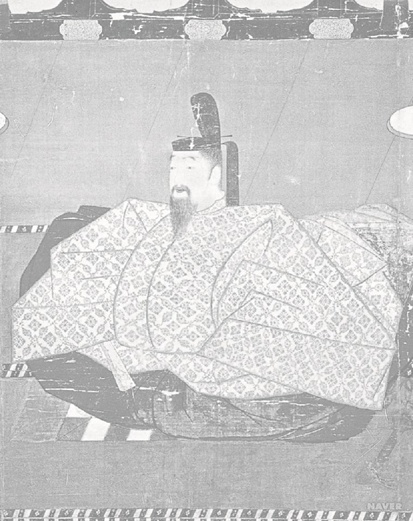 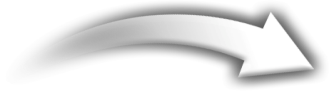 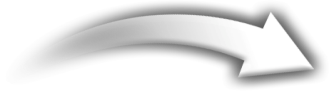 일본의 국가
도쿠가와 이에야스가 
간토의 에도에 막부 설립
→ 에도시대 개막
천황의 권위는 완전히 사라지고, 단순히 무사들의
지위를 인정하는 도구로 이용
무로마치 막부는 일본 역사상 가장 혼란스러운 시기
천황제에 있어서는
암흑기
무로마치 막부 쇼군
→ 실권을 잃게 됨
중세 . 근세의 천황제
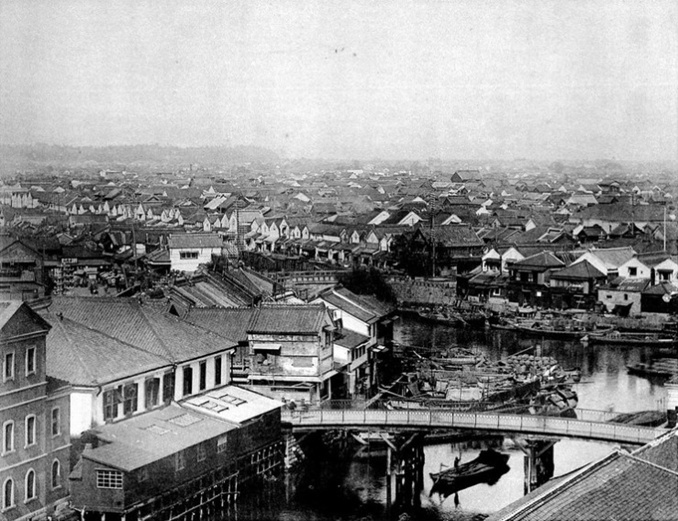 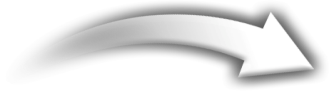 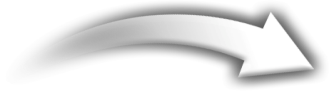 일본의 국가
→ 무엇을 하든 의회와 각료의 협조를 얻어야 했고, 행동은 모든 법에 따라야만함
실질적으로는 천황의 뜻이 아닌 각료들의 뜻에 따라 정치가 이루어 짐
당시의 천황은 개인이 아닌 문명화된, 정치적, 정신적 절대자이자 국가기구 그 자체
천황을 중심으로 하는 근대적 신정부를 세우고
막부타도
새로운 정부의 중심은
메이지 천황
천황 자신이 고대와 같이 독재를 할 수는 없음
근대의 천황제
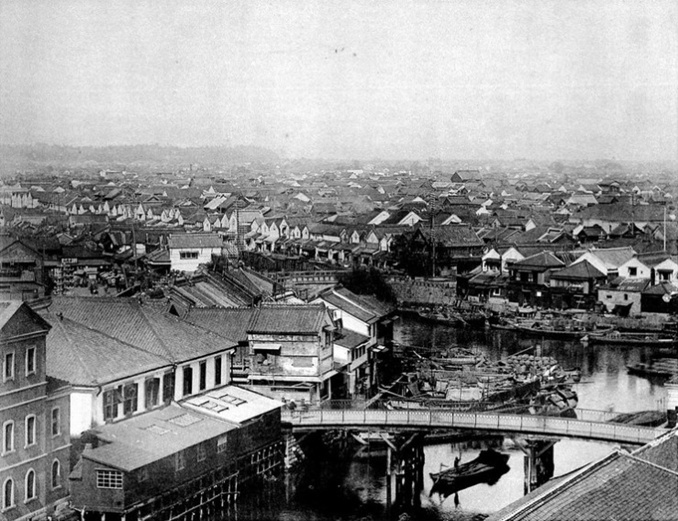 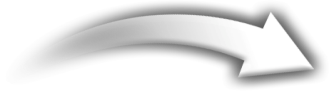 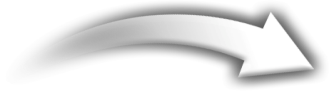 일본의 국가
‘오쿠보 도시미치’
→ ‘칙명이라고 하여 전부 칙명이 아니며, 도의에 맞아야만 칙명이라고 할 수 있음
근대의 천황제
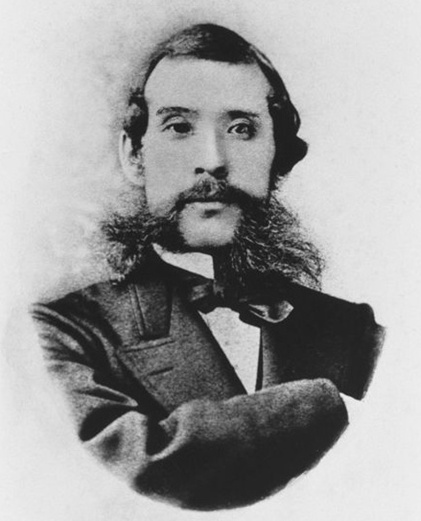 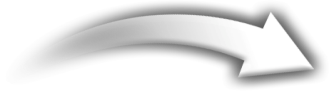 미노베 다쓰키치
→ 천황이 국가통치권의 주체임을 부정하고, 통치권은 법인인 국가에 속하며 천황은 그 최고기관으로서 통치권을 행사할 뿐이라고 주장
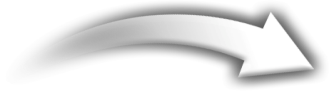 다이쇼 데모크라시의 영향
천황의 권위가 떨어짐
일본의 국가
대일본제국헌법
→ 일본국헌법으로 개정

절대주의 천황제
→ 상징 천황제라는 이름으로 개편
권을 모두 상실하고 단지국사 행위만을 담당
→과거의 천황의 모습을 탈피하여 이미지가 좋아짐
패전에도 불구하고 
천황제는 계속 유지
천황제 보전을 위한 노력이 어느 정도 결실을 맺은 것
천황은 일본국의 상징이자 일본 국민 통합의 상징
현대의 천황제
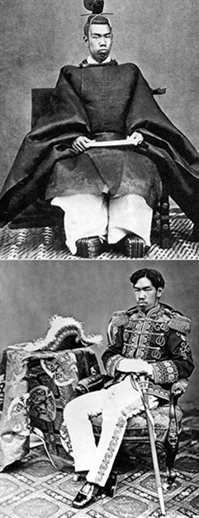 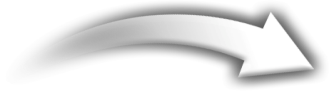 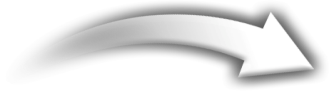 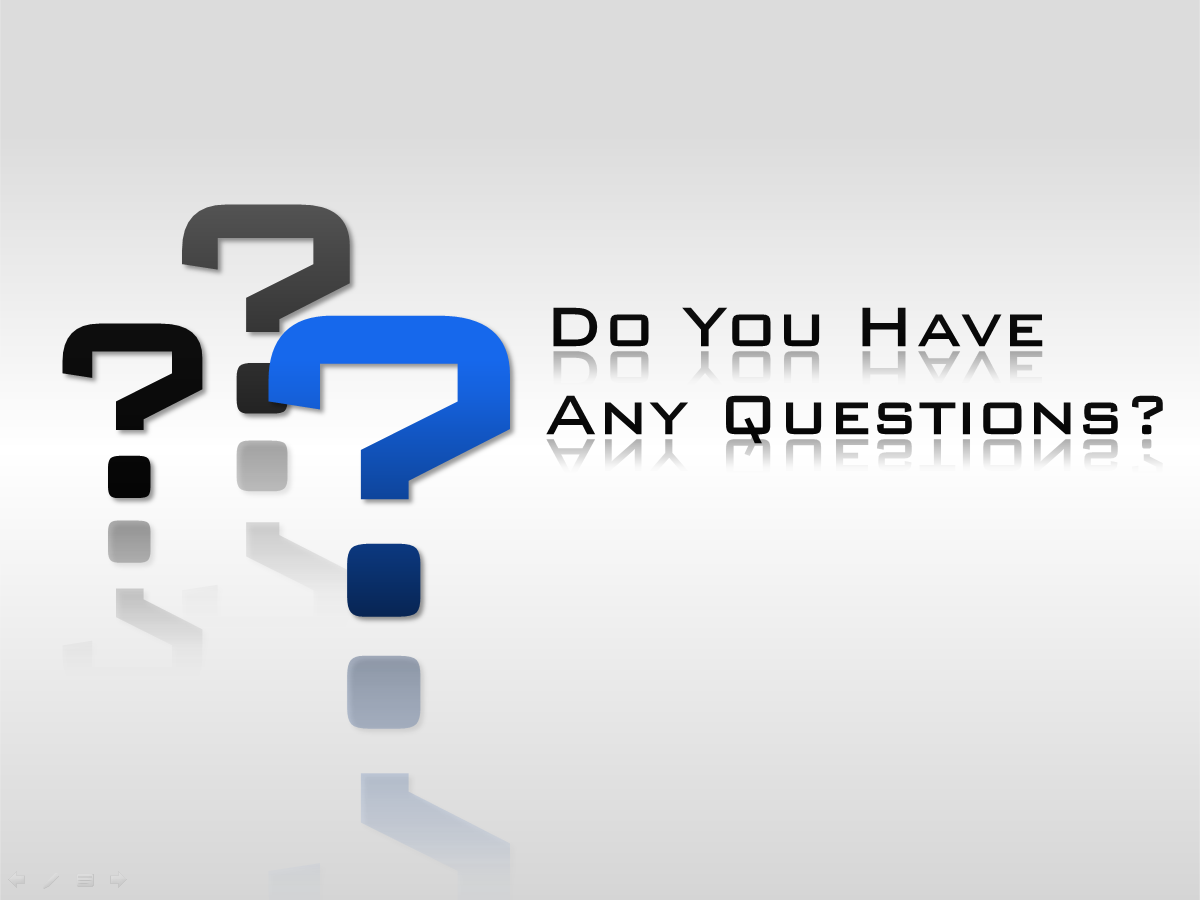